3
Personnel Planning, 
Recruiting, and Talent 
Management
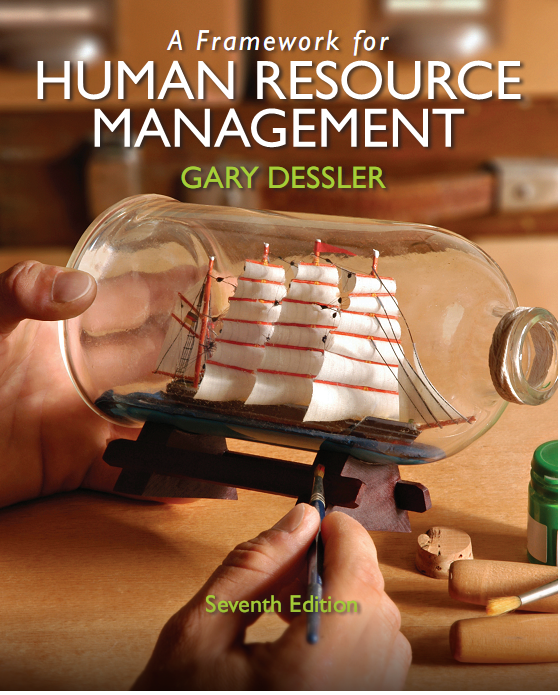 Copyright © 2013 Pearson Education, Inc. Publishing as Prentice Hall
3-1
[Speaker Notes: The main purpose of this chapter is to explain the tools employers use to build a pool of hirable job candidates. The main topics we cover include the following: The Talent Management Framework, The Basics of Job Analysis, The Recruitment and Selection Process, Workforce Planning and Forecasting, Recruiting Job Candidates, and Developing and Using Application Forms.]
Learning Objectives (1)
When you finish studying this chapter, you should be able to:
Define and list the main components of talent management.
Describe the basic methods of collecting job analysis information.
Conduct a job analysis.
Copyright © 2013 Pearson Education, Inc. Publishing as Prentice Hall
3-2
[Speaker Notes: When you finish studying you should be able to:

Define and list the main components of talent management.
Describe the basic methods of collecting job analysis information.
Conduct a job analysis.]
Learning Objectives (2)
Explain the process of forecasting personnel requirements.
Compare eight methods for recruiting job candidates.
Explain how to use application forms to predict job performance.
Copyright © 2013 Pearson Education, Inc. Publishing as Prentice Hall
3-3
[Speaker Notes: You should also be able to:

Explain the process of forecasting personnel requirements.
Compare eight methods for recruiting job candidates.
Explain how to use application forms to predict job performance.]
The Talent Management FrameworkTraditionally, staffing, training, appraisal, career development, and compensation have been thought of in a linear fashion. While this step-wise methodology makes sense, more can be accomplished by thinking in terms of the interrelatedness of the elements of talent management.
Copyright © 2013 Pearson Education, Inc. Publishing as Prentice Hall
3-4
[Speaker Notes: Traditionally, staffing, training, appraisal, career development, and compensation have been thought of in a linear fashion. While this step-wise methodology makes sense, more can be accomplished by thinking in terms of the interrelatedness of the elements of talent management.]
The Talent Management Framework
What is Talent Management?
Necessary tasks
Decisions
The same “profile” of competencies
Active segmentation and management
Integrates/coordinates
Copyright © 2013 Pearson Education, Inc. Publishing as Prentice Hall
3-5
[Speaker Notes: Talent management is a goal-oriented and integrated process of planning, recruiting, developing, managing, and compensating employees. A manager who adopts such a perspective is able to do the following:
 
Understand the necessary tasks
Ensure that decisions are goal-oriented, focusing on competencies needed to achieve strategic goals
Consistently use the same “profile” of competencies
Actively segment and manage employees
Integrate/coordinate all the talent management functions]
The Talent Management Framework
Talent management is a goal-oriented and integrated process of planning, recruiting, developing, managing, and compensating employees. A manager who adopts such a perspective is able to do the following:
 
Understand the necessary tasks
Ensure that decisions are goal-oriented, focusing on competencies needed to achieve strategic goals
Consistently use the same “profile” of competencies
Actively segment and manage employees
Integrate/coordinate all the talent management functions
Copyright © 2013 Pearson Education, Inc. Publishing as Prentice Hall
3-6
The Basics of Job AnalysisAn HR specialist (job analyst, or consultant), a worker, and the worker’s supervisor usually work together in conducting the job analysis. Job analysis data is usually collected from employees and supervisors familiar with the job (subject matter experts), using interviews and questionnaires.
Copyright © 2013 Pearson Education, Inc. Publishing as Prentice Hall
3-7
[Speaker Notes: An HR specialist (job analyst, or consultant), a worker, and the worker’s supervisor usually work together in conducting the job analysis. Job analysis data is usually collected from employees and supervisors familiar with the job (subject matter experts), using interviews and questionnaires.]
The Basics Of Job Analysis (1)
Methods of collecting job analysis information
Interviews
Questionnaires
Observation 
Participant diary/logs
Internet-based data collection
Copyright © 2013 Pearson Education, Inc. Publishing as Prentice Hall
3-8
[Speaker Notes: Job analysis interviews involve interviewing job incumbents or one or more supervisors who know the job (or both). In the case of interviewing incumbents, supervisors must be made aware of the nature of the interviews and the reasons for conducting them to reduce resistance. 

Questionnaires can be a quick, efficient way of gathering information from a large number of employees. But, developing and testing a questionnaire can be expensive and time consuming

Direct observations are useful when jobs consist of mainly observable physical activity as opposed to mental activity. 

The employee records every activity he/she engages in in a diary or log along with the amount of time it took to perform each activity in order to produce a complete picture of the job. 

Face-to-face interviews and observations can be time consuming. Collecting information from internationally dispersed employees is particularly challenging. To help with these challenges, HR departments distribute the job analysis questionnaire to employees via the company intranet.]
The Basics Of Job Analysis
Interviews - Job analysis interviews involve interviewing job incumbents or one or more supervisors who know the job (or both). In the case of interviewing incumbents, supervisors must be made aware of the nature of the interviews and the reasons for conducting them to reduce resistance. 

Questionnaires - Questionnaires can be a quick, efficient way of gathering information from a large number of employees. But, developing and testing a questionnaire can be expensive and time consuming

Observations - Direct observations are useful when jobs consist of mainly observable physical activity as opposed to mental activity. 

Participant diary/logs - The employee records every activity he/she engages in in a diary or log along with the amount of time it took to perform each activity in order to produce a complete picture of the job. 

Internet-based data collection-Face-to-face interviews and observations can be time consuming. Collecting information from internationally dispersed employees is particularly challenging. To help with these challenges, HR departments distribute the job analysis questionnaire to employees via the company intranet
Copyright © 2013 Pearson Education, Inc. Publishing as Prentice Hall
3-9
The Basics Of Job Analysis (2)
Writing Job Descriptions
Job identification, summary
Relationships
Responsibilities and duties
Standards of performance
Working conditions, physical environment
Internet-based job descriptions
Copyright © 2013 Pearson Education, Inc. Publishing as Prentice Hall
3-10
[Speaker Notes: Job Identification — Contains the job title, date, and possible space to indicate who approved the description, the location of the job, the immediate supervisor’s title, salary, or pay scale.
Job Summary — Should describe the general nature of the job and include only its major functions or activities.
Relationships — Occasionally, a relationships statement is included. It shows the jobholders’ relationships with others inside and outside the organization.
Responsibilities and Duties — The job analysis itself will provide information about what employees are doing on the job.
Authority — The section defines the limits of the jobholder’s authority on things such as time off, leave of absence, discipline, recommended salary increase, and hiring new employees.
Standards of Performance — States the standards the employee is expected to achieve under each of the job description’s main duties and responsibilities.
Working Conditions and Physical Environment — List of general working conditions involved in this job such as noise level, hazardous conditions, or heat.
Internet sites such as http://www.jobdescription.com and O*NET found at http://online.onetcenter.org/ provide useful Web tools for developing job descriptions.
Under the ADA, individuals must have the requisite skills, educational background, and experience to perform the job’s essential functions. If the disabled individual can’t perform the job as currently structured, the employer is required to make a “reasonable accommodation” unless doing so would present an “undue hardship.”]
The Basics Of Job Analysis (2)
Job Identification — Contains the job title, date, and possible space to indicate who approved the description, the location of the job, the immediate supervisor’s title, salary, or pay scale.

Job Summary — Should describe the general nature of the job and include only its major functions or activities.

Relationships — Occasionally, a relationships statement is included. It shows the jobholders’ relationships with others inside and outside the organization.

Responsibilities and Duties — The job analysis itself will provide information about what employees are doing on the job.

Authority — The section defines the limits of the jobholder’s authority on things such as time off, leave of absence, discipline, recommended salary increase, and hiring new employees.

Standards of Performance — States the standards the employee is expected to achieve under each of the job description’s main duties and responsibilities.

Working Conditions and Physical Environment — List of general working conditions involved in this job such as noise level, hazardous conditions, or heat.

Internet sites such as http://www.jobdescription.com and O*NET found at http://online.onetcenter.org/ provide useful Web tools for developing job descriptions.
Copyright © 2013 Pearson Education, Inc. Publishing as Prentice Hall
3-11
The Basics Of Job Analysis (3)
Writing Job Specifications
Competencies and profiles
Why use profiles
Competency-based job analysis
BP example
Copyright © 2013 Pearson Education, Inc. Publishing as Prentice Hall
3-12
[Speaker Notes: Writing Job Specifications — The job analysis is the foundation of an effective job description. It is a written statement of what is done, how it is done and under what conditions. Job specifications answers the question: What human traits and experience are required to do this job well?

The changing nature of jobs and the ways in which organizations must change in order to adapt to changing environments, can pose staffing problems. Creating models that list the sets of competencies, traits, knowledge and skills that individuals would need to do multiple jobs will help smooth issues related to employees performing multiple jobs. (See Fig. 3.3)

Competencies are defined as demonstrable characteristics of a person that enable him/her to do the job. They are observable and measurable.

The example in the text examines what British Petroleum’s Exploration Division has done. They use a matrix of skills and skill levels. The major purpose was to shift employees from thinking in terms of “it’s not my job” to thinking about what new skills they needed to accomplish their goals.]
The Basics Of Job Analysis (2)
Writing Job Specifications — The job analysis is the foundation of an effective job description. It is a written statement of what is done, how it is done and under what conditions. Job specifications answers the question: What human traits and experience are required to do this job well?

The changing nature of jobs and the ways in which organizations must change in order to adapt to changing environments, can pose staffing problems. Creating models that list the sets of competencies, traits, knowledge and skills that individuals would need to do multiple jobs will help smooth issues related to employees performing multiple jobs. 

Competencies are defined as demonstrable characteristics of a person that enable him/her to do the job. They are observable and measurable.

The example in the text examines what British Petroleum’s Exploration Division has done. They use a matrix of skills and skill levels. The major purpose was to shift employees from thinking in terms of “it’s not my job” to thinking about what new skills they needed to accomplish their goals.
Copyright © 2013 Pearson Education, Inc. Publishing as Prentice Hall
3-13
The Recruitment and Selection ProcessEmployers use job analysis and job descriptions for several things—for example, to develop training programs. But the most familiar use for job descriptions is deciding what types of people to recruit and select for the company’s jobs.
Copyright © 2013 Pearson Education, Inc. Publishing as Prentice Hall
3-14
[Speaker Notes: Employers use job analysis and job descriptions for several things—for example, to develop training programs. But the most familiar use for job descriptions is deciding what types of people to recruit and select for the company’s jobs.]
The Recruitment and Selection Process
Determine positions to fill
Pool of candidates
Application forms
Various selection techniques
Job candidates to supervisor
Selection interviews
Copyright © 2013 Pearson Education, Inc. Publishing as Prentice Hall
3-15
[Speaker Notes: The  recruiting and selecting process is a series of steps, which are listed as follows:
  1.  Do workforce planning and forecasting to determine the positions to fill.
  2.  Build a pool of candidates for these jobs by recruiting internal or external candidates.
  3.  Have the applicants fill out application forms and perhaps undergo an initial interview.
  4.  Utilize various selection techniques such as tests, background investigations, and physical exams to choose job candidates.
  5.  Send one or more job candidates to the supervisor responsible for the job.
  6.  Have the candidate go through selection interviews, and determine to which candidate(s) to make an offer.]
The Recruitment and Selection Process
The  recruiting and selecting process is a series of steps, which are listed as follows:
  1.  Do workforce planning and forecasting to determine the 
       positions to fill.
  2.  Build a pool of candidates for these jobs by recruiting 
        internal or external candidates.
  3.  Have the applicants fill out application forms and perhaps
       undergo an initial interview.
  4.  Utilize various selection techniques such as tests, 
        background investigations, and physical exams to choose job
        candidates.
  5.  Send one or more job candidates to the supervisor
       responsible for the job.
  6.  Have the candidate go through selection interviews, and 
       determine to which candidate(s) to make an offer.
Copyright © 2013 Pearson Education, Inc. Publishing as Prentice Hall
3-16
Workforce Planning and ForecastingWorkforce planning is the process of deciding what positions the firm will have to fill and how to fill them.
Copyright © 2013 Pearson Education, Inc. Publishing as Prentice Hall
3-17
[Speaker Notes: Workforce planning is the process of deciding what positions the firm will have to fill and how to fill them.]
Workforce Planning and Forecasting (1)
Strategy and personnel planning
Inside or outside candidates?
Forecasting personnel needs
Trend analysis
Ratio analysis
Scatter plots
Computerized personnel forecasting
Copyright © 2013 Pearson Education, Inc. Publishing as Prentice Hall
3-18
[Speaker Notes: Strategy and Workforce Planning — Personnel plans should flow from the firm’s strategic planning process. It cannot be mechanical. It involves predicting the skills and competencies the employer will need to execute its strategy.

Inside or outside candidates? — Each option produces its own set of HR management plans. Current employees may require training, development, and coaching before they are ready to fill a new job. Going outside requires deciding which recruiting sources to use. This topic also speaks to whether the firm adheres to a promotion from within policy.

How to Forecast Personnel Needs — Forecast revenues, and then estimate the size of the staff required to achieve this sales volume.

Trend Analysis means studying a firm’s employment levels over a period of years to predict future needs.

Ratio Analysis refers to making forecasts based on the ratio between (1) some causal factor, like sales volume, and (2) number of employees required, such as the number of salespeople.

The Scatter Plot graphically shows how two variables (such as a measure of business activity and a firm’s staffing levels) are related. (See Fig. 3-5)

Computerized forecasts enable managers to build more variables into their personnel projections.]
Workforce Planning and Forecasting (1)
Strategy and Workforce Planning — Personnel plans should flow from the firm’s strategic planning process. It cannot be mechanical. It involves predicting the skills and competencies the employer will need to execute its strategy.

Inside or outside candidates? — Each option produces its own set of HR management plans. Current employees may require training, development, and coaching before they are ready to fill a new job. Going outside requires deciding which recruiting sources to use. This topic also speaks to whether the firm adheres to a promotion from within policy.

How to Forecast Personnel Needs — Forecast revenues, and then estimate the size of 
       the staff required to achieve this sales volume.

Trend Analysis means studying a firm’s employment levels over a period of years to predict future needs.

Ratio Analysis refers to making forecasts based on the ratio between (1) some causal factor, like sales volume, and (2) number of employees required, such as the number of salespeople.

The Scatter Plot graphically shows how two variables (such as a measure of business activity and a firm’s staffing levels) are related. 

Computerized forecasts enable managers to build more variables into their personnel projections.
Copyright © 2013 Pearson Education, Inc. Publishing as Prentice Hall
3-19
Workforce Planning and Forecasting (2)
Forecasting inside candidates
Computerized systems
Succession planning
Forecasting outside candidates
Talent management, predictive workforce monitoring
Projected labor supply and demand
Copyright © 2013 Pearson Education, Inc. Publishing as Prentice Hall
3-20
[Speaker Notes: Qualification inventories and replacement charts are simple manual devices that can be used to keep inventories and development records to compile qualifications information on each employee. Personnel replacement charts show the present performance and promotability for each position’s potential replacement. Position replacement cards can also be created for each position to show possible replacements as well as their present performance, promotion potential, and training.

Computerized Information Systems are used to track the qualifications of hundreds or thousands of employees. The system can provide managers with a listing of candidates with specified qualifications after scanning the database.

Succession Planning refers to the plans the company makes to fill its most important executive positions.

Forecasting the Supply of Outside Candidates — A proper forecast may involve considering general economic conditions and the expected rate of unemployment, among other things. 

Talent management and Predictive Workforce Monitoring — To maintain a competitive posture, the firm must use a continuous workforce planning approach. 

Developing an Action Plan to Match Projected Labor Supply and Labor Demand — Such a plan should include a list of demand-supply gaps and staffing plans. It would include identifying the positions to be filled, recruiting sources, training and development and promotional activities, and necessary resources.]
Recruiting Job CandidatesOnce authorized to fill a position, the next step is to develop an applicant pool, either from internal or external sources. Recruiting is important because the more applicants you have, the more selective you can be in your hiring
Copyright © 2013 Pearson Education, Inc. Publishing as Prentice Hall
3-21
[Speaker Notes: Once authorized to fill a position, the next step is to develop an applicant pool, either from internal or external sources. Recruiting is important because the more applicants you have, the more selective you can be in your hiring.]
Recruiting Job Candidates (1)
Recruiting is a more complex activity than most managers think it is. Recruitment efforts should make sense in terms of the company’s strategic plans. Some recruiting methods are superior to others, depending on who you are recruiting for and what your resources are.

One survey found that only about 44% of the 279 firms surveyed make formal attempts to evaluate the effectiveness of their recruitment efforts. 

Internal candidates - For internal candidates, to be effective, promotion from within requires using job posting, personnel records, and skill banks. Having and publicizing the proper procedures for applying for internal jobs will help maintain overall integrity of the promotion policy. 

Recruiting via the Internet
Company Web Sites — Many firms attract employment applications via their own Web site. 

Internet Job Boards — Job boards can consist of Internet sites such as monster.com and CareerBuilder.com, professional associations, or local newspaper sites. 

Recruiting and hiring of managers and professionals is moving to social networking sites such as Facebook and LinkedIn. Twitter is used to announce job openings to potential applicants. 

In recent years, employers are using texting to build an applicant pool.

When applicants log in to a virtual job fair, they will see a setup very similar to an in-person fair
Copyright © 2013 Pearson Education, Inc. Publishing as Prentice Hall
3-22
[Speaker Notes: Recruiting is a more complex activity than most managers think it is. Recruitment efforts should make sense in terms of the company’s strategic plans. Some recruiting methods are superior to others, depending on who you are recruiting for and what your resources are.

One survey found that only about 44% of the 279 firms surveyed make formal attempts to evaluate the effectiveness of their recruitment efforts. 

For internal candidates, to be effective, promotion from within requires using job posting, personnel records, and skill banks. Having and publicizing the proper procedures for applying for internal jobs will help maintain overall integrity of the promotion policy. 

Recruiting via the Internet
Company Web Sites — Many firms attract employment applications via their own Web site. 

Internet Job Boards — Job boards can consist of Internet sites such as monster.com and CareerBuilder.com, professional associations, or local newspaper sites. 

Recruiting and hiring of managers and professionals is moving to social networking sites such as Facebook and LinkedIn. Twitter is used to announce job openings to potential applicants. 

In recent years, employers are using texting to build an applicant pool.

When applicants log in to a virtual job fair, they will see a setup very similar to an in-person fair.]
Recruiting Job Candidates (2)
Advertising as a Source of Candidates — Selection of the best media should be based on the positions for which you are recruiting. 

Employment Agencies — Every state has a public, state-run employment service agency supported by the Department of Labor, in part through grants and other assistance, such as a nationwide computerized job bank. Employment agencies associated with nonprofit organizations, such as a technical or professional society, help their members find jobs. Private agencies charge fees for each applicant they place.

Temporary Workers — The benefits of contingency staffing include increases in overall productivity, and time and expenses saved by not having to recruit, train, and document new employees.

Alternative Staffing — Temporary employees are examples of alternative staffing arrangements. These also include contract technical employees.
Executive Recruiters, also called headhunters, are special employment agencies contracted by employers to seek out top-management talent for their clients. Some of these recruiters operate on a contingent or “commission” basis while others are “retained” on a permanent basis, usually to source senior executives.
Copyright © 2013 Pearson Education, Inc. Publishing as Prentice Hall
3-23
[Speaker Notes: Advertising as a Source of Candidates — Selection of the best media should be based on the positions for which you are recruiting. 
Employment Agencies — Every state has a public, state-run employment service agency supported by the Department of Labor, in part through grants and other assistance, such as a nationwide computerized job bank. Employment agencies associated with nonprofit organizations, such as a technical or professional society, help their members find jobs. Private agencies charge fees for each applicant they place.
Temporary Workers — The benefits of contingency staffing include increases in overall productivity, and time and expenses saved by not having to recruit, train, and document new employees.
Alternative Staffing — Temporary employees are examples of alternative staffing arrangements. These also include contract technical employees.
Executive Recruiters, also called headhunters, are special employment agencies contracted by employers to seek out top-management talent for their clients. Some of these recruiters operate on a contingent or “commission” basis while others are “retained” on a permanent basis, usually to source senior executives. 
Pros and Cons — Recruiters can be useful and save a manager valuable time, but they can also be more interested in persuading you to hire a candidate than in finding the one who will really do the job, especially if the recruiter is a contingent recruiter.
Candidate Caveats — As a job candidate, know that firms sometimes present unqualified candidates to make their top pick look better. Overly eager candidates may jump the gun, undermining your present position. Also, do not confuse a “headhunter” with an outplacement or career coaching firm that assist out-of-work individuals by charging them for their services.]
Recruiting Job Candidates (3)
College recruiting
Internships
Outsourcing, offshoring
Referral and walk-ins
Walk-ins
Customers
Telecommuters
Unemployed
Copyright © 2013 Pearson Education, Inc. Publishing as Prentice Hall
3-24
[Speaker Notes: College recruiting involves sending employers’ representatives to college campuses to prescreen applicants and create an applicant pool of management trainees, promotable candidates, and professional and technical employees.
Internships — are a recruiting approach that can be a win–win situation for the employer and the student. For employers, interns can make useful contributions while being evaluated for possible full-time employment. Students are able to hone business skills, check out potential employers, and learn more about their likes and dislikes.
Outsourcing and Offshoring — Outsourcing means having outside vendors supply services such as benefits management that the company’s own employees previously did in-house. Offshoring is a narrower term. It means having outside vendors abroad supply services that the company’s own employees formerly performed in-house.
Referrals and Walk-Ins as a Source of Candidates
Walk-Ins — Walk-in candidates may be attracted by posting a “Help Wanted” sign.
Customers as Candidates — Employees can be trained to identify potential candidates from the firm’s customer base. 
Telecommuters — Another alternative is hiring telecommuters to work from home or an offsite location.
Unemployed people — The composition of the U.S. workforce is changing with more older workers, minorities and women available for employment.]
Recruiting Job Candidates (4)
Military
Recruiting a more diverse workforce
Older workers
Single parents
Minorities and women
Welfare-to-work
Disabled
Copyright © 2013 Pearson Education, Inc. Publishing as Prentice Hall
3-25
[Speaker Notes: Military personnel — Returning and discharged military personnel provide an excellent source of trained recruits. The military branches have programs to facilitate soldiers transitioning and finding jobs.
The composition of the U.S. workforce is changing with more older workers, minorities and women available for employment. Here, we will discuss other sources of viable candidates. 
Older Workers as a Source of Candidates — With the entire population aging, many employers are encouraging retirement-age employees not to leave, or are actively recruiting employees who are at or beyond retirement age by making their companies an attractive place in which older workers can work.
Recruiting Single Parents — Formulating an intelligent program for attracting single parents should begin with understanding the considerable problems they often encounter in balancing work and family life.
Recruiting Minorities and Women — Requires employers to tailor their way of thinking and design HR practices that make their firms attractive to them.
Welfare to Work — This is a program for attracting and assimilating former welfare recipients as new employees. 
The Disabled — The Department of Labor’s Office of Disability Employment Policy offers several programs, and all states have local agencies that provide placement services and other recruitment and training tools.]